Ессентукский филиал
ФГБОУ ВО «Ставропольский государственный медицинский университет»
Минздрава России
«Учись. Работай. Учи других»
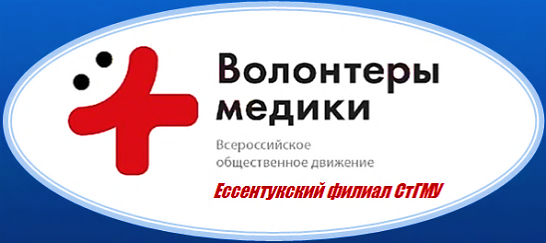 Ставрополь, 2019
Духовно-нравственное воспитание молодежи: проблемы и пути их решения
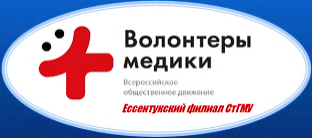 Добровольческое (волонтерское) движение
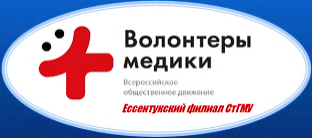 Цель – 

объединение усилий учащейся молодежи в решении проблем гуманизации среды                     и в оказании всесторонней помощи, социальной поддержки и защиты                              граждан различных категорий.
Основные принципы: 

соблюдение давних традиций, основанных на благотворительной деятельности; 
бескорыстное служение гуманным идеалам человечества;
пропаганда волонтерства в молодежной среде посредством СМИ.
Движение «Волонтеры-медики»                                                  в Ессентукском филиале СтГМУ
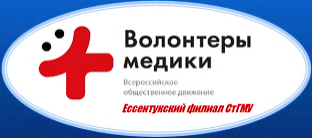 Основные направления: 

помощь медицинскому персоналу;
санитарно-профилактическое просвещение;
профориентация школьников в медицину;
медицинское сопровождение спортивных           и массовых мероприятий;
популяризация кадрового донорства;
пропаганда здорового образа жизни.
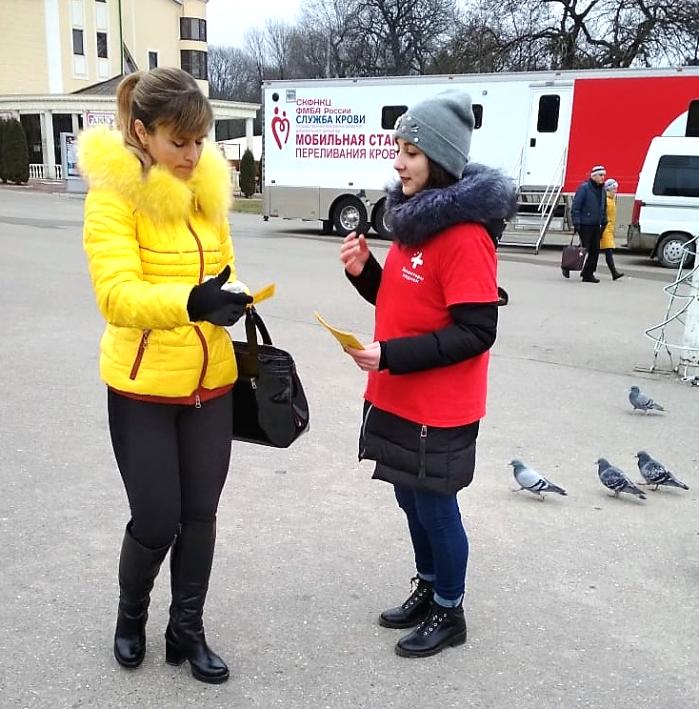 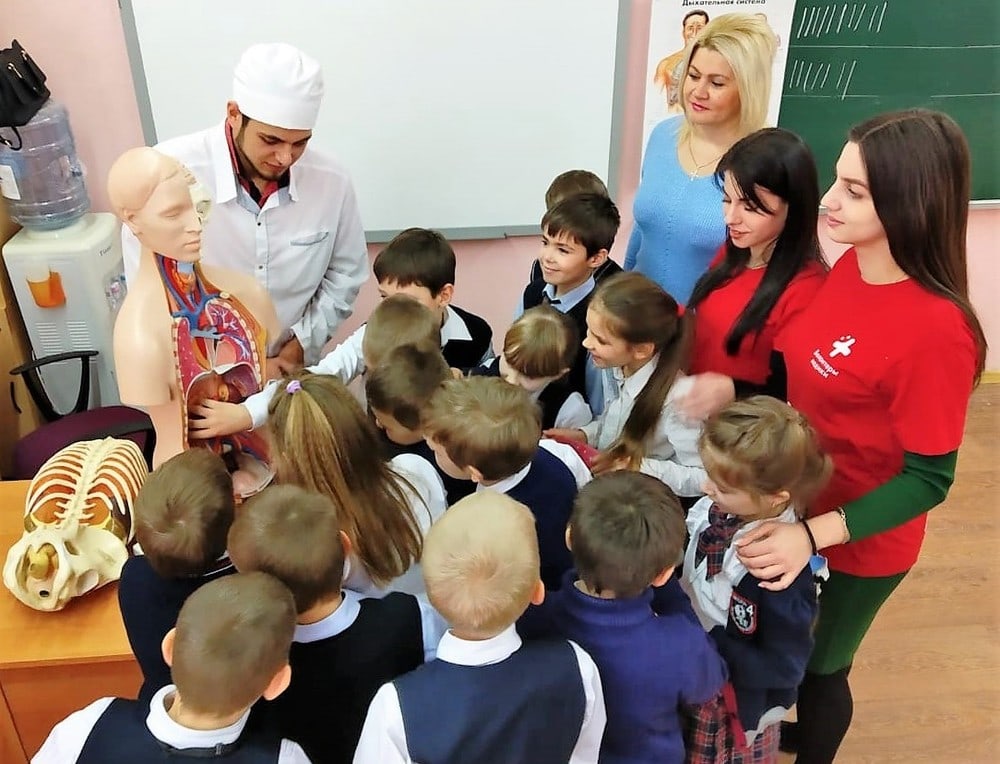 «Учись. Работай. Учи других»
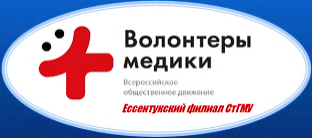 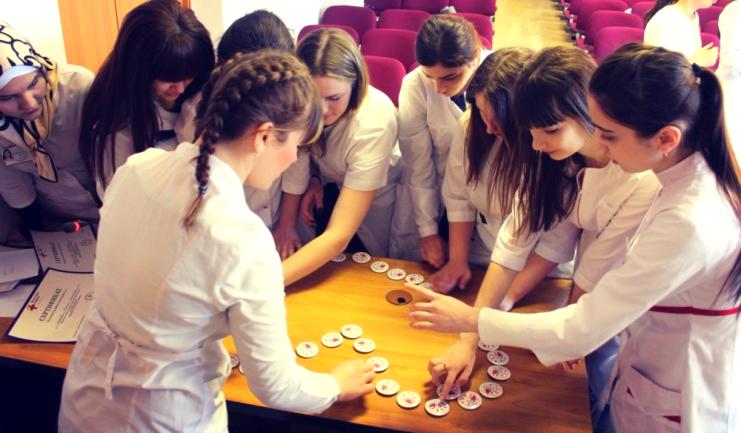 Статус: пилотный проект в СКФО.
Экспериментальная площадка: Ессентукский филиал СтГМУ.
Руководитель  проекта: Долгая Виктория Александровна. 
Цель проекта:

создание системы наставничества; 
Подготовка высококвалифицированных 
специалистов- медиков  через опыт добровольчества 
и наставничества;
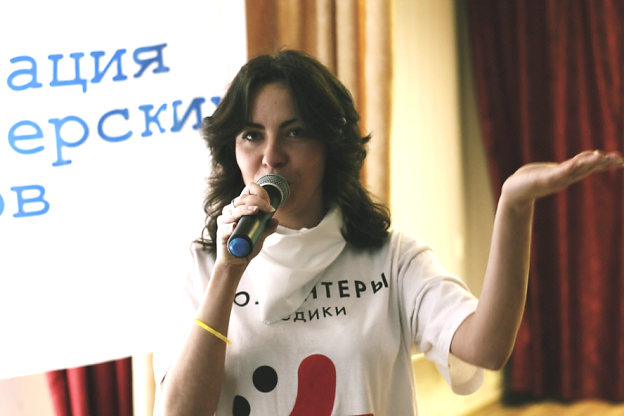 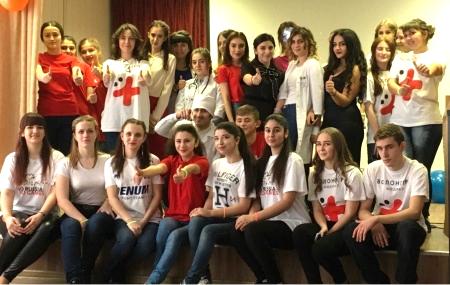 «Учись. Работай. 
Учи других»: встречи с наставниками
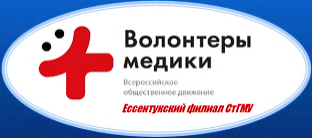 Дмитрий Батин,
координатор поискового отряда "Лиза Алерт" 
по КМВ
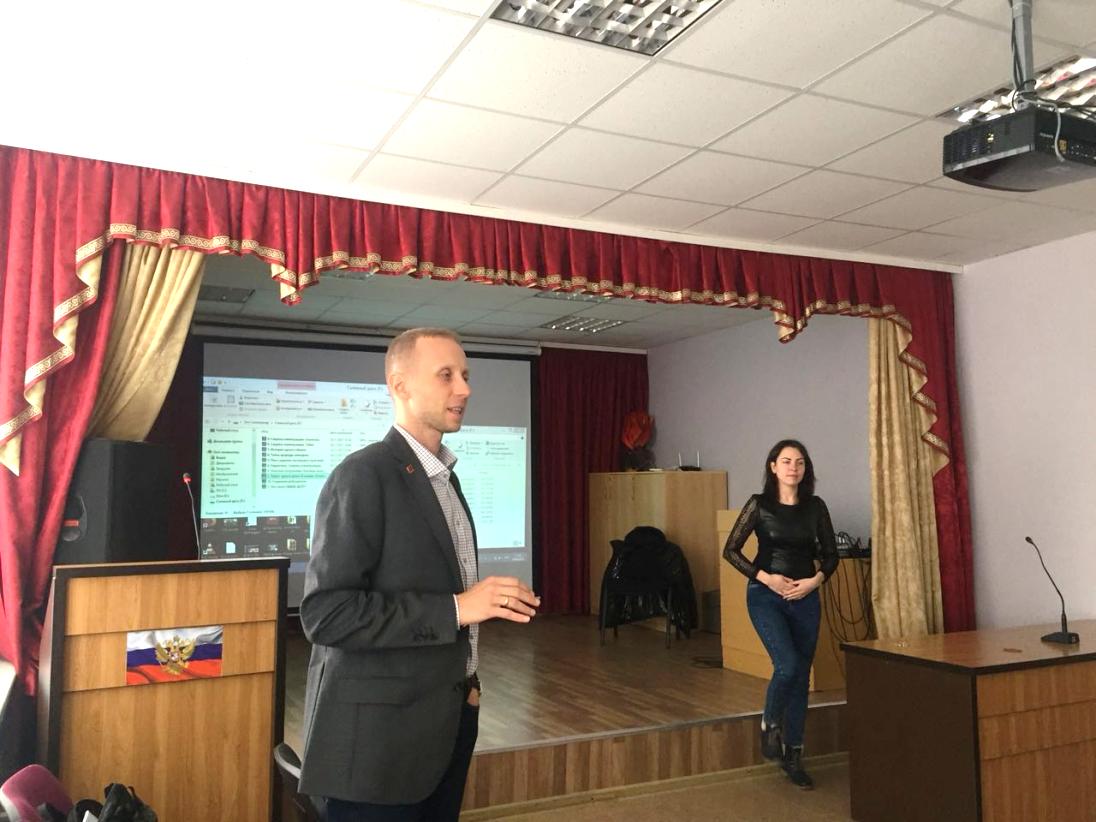 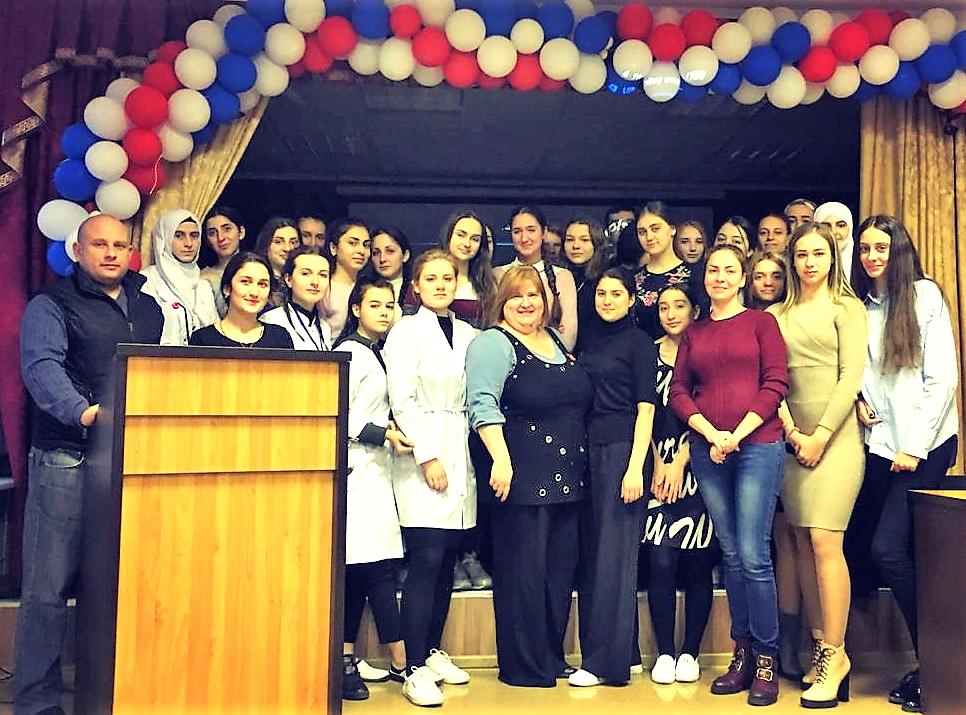 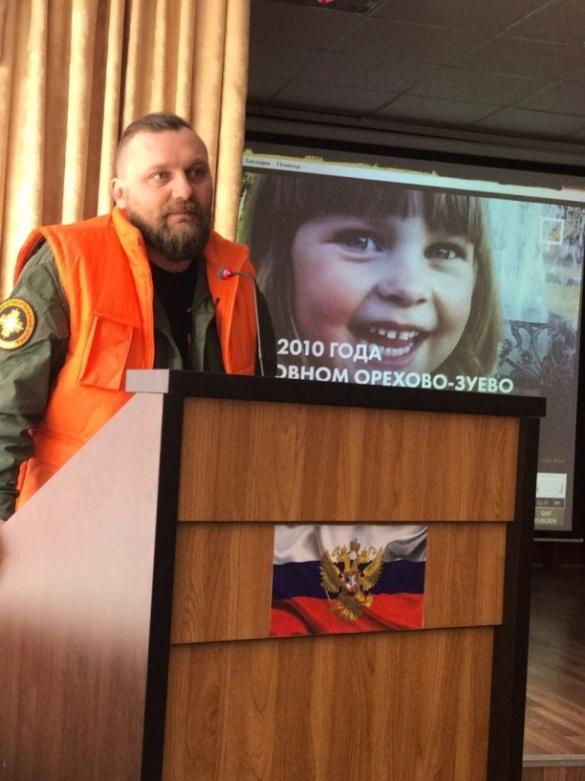 Александр Чеканов,
координатор ВОД "Общее дело"
по Ставропольскому краю
Александр Шевченко, 
директор благотворительного фонда "Ангел" 

Любовь Хенкина,                                                      учредитель благотворительного фонда "Ангел",
региональный координатор ВОД "Волонтеры-медики"
Занятия в «Школе наставничества».
 «Учись. Работай. Учи других»
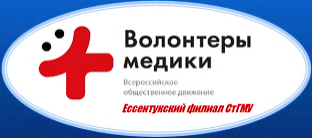 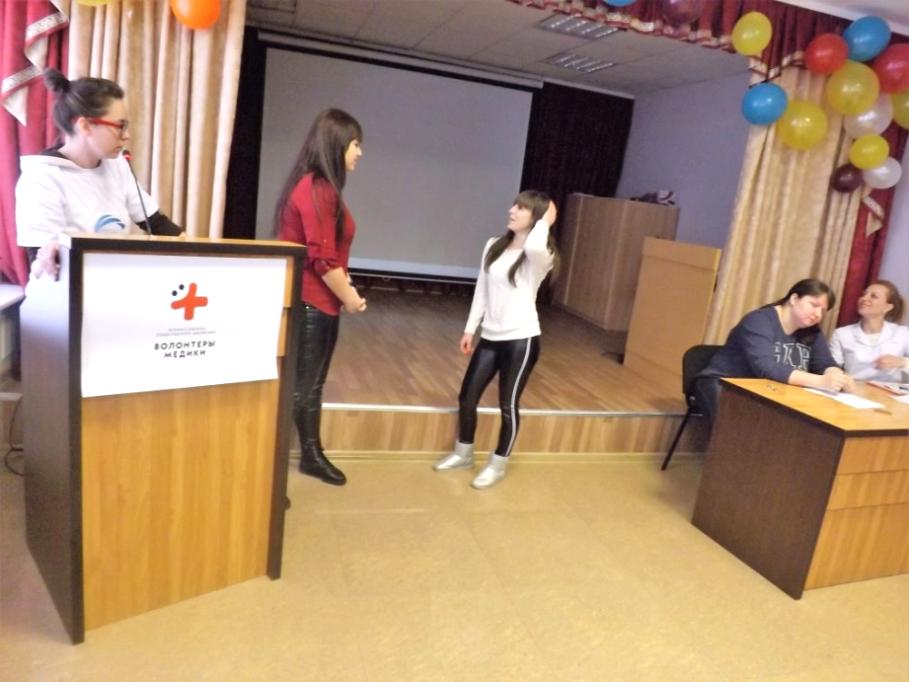 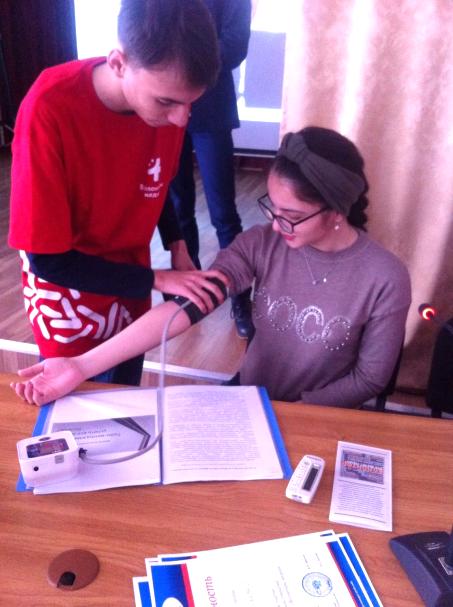 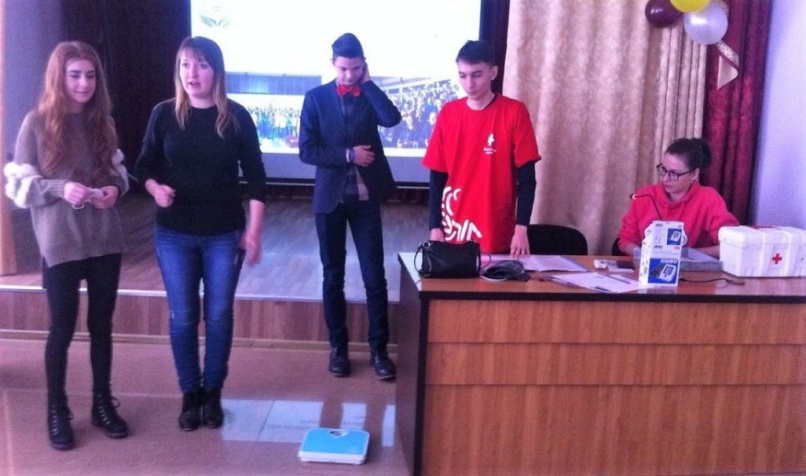 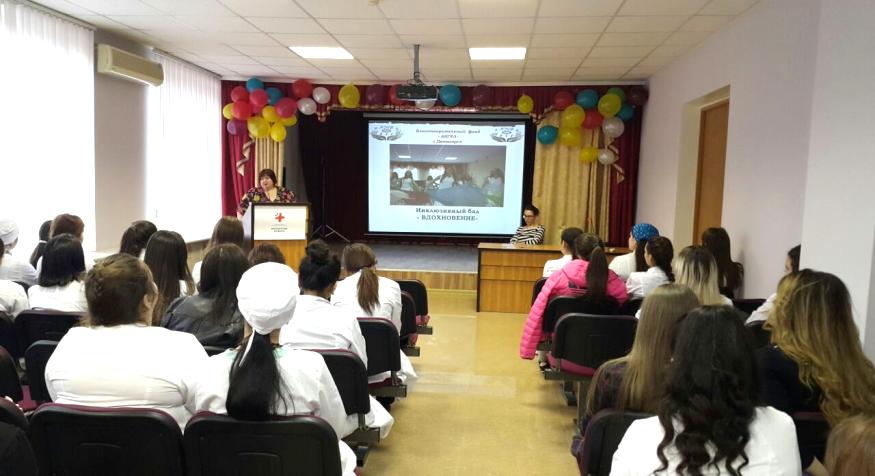 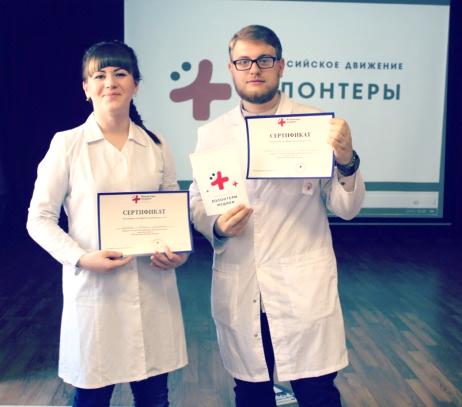 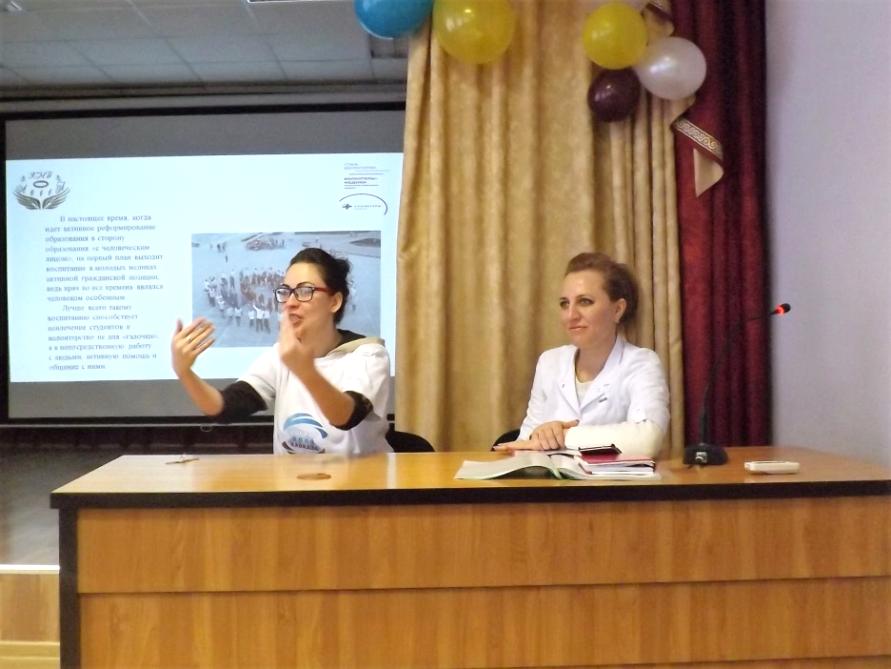 Самостоятельная работа выпускников 
«Школы волонтера-медика. Учись. Работай. 
Учи других»
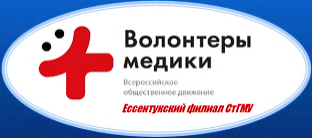 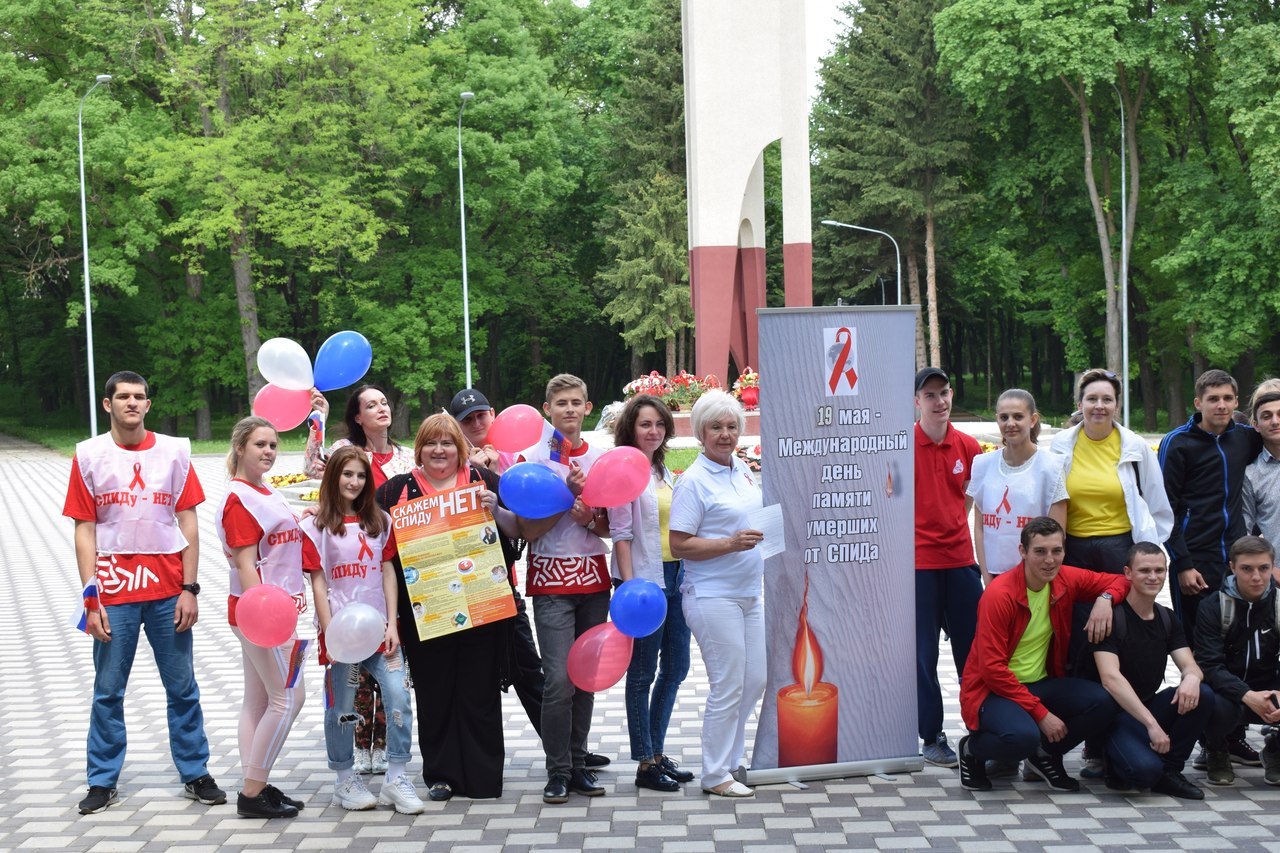 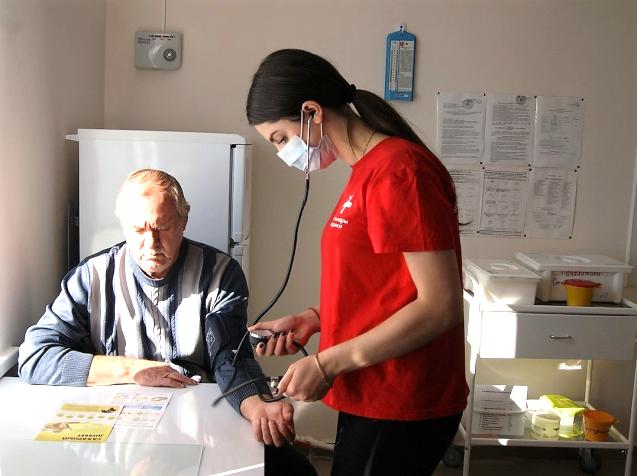 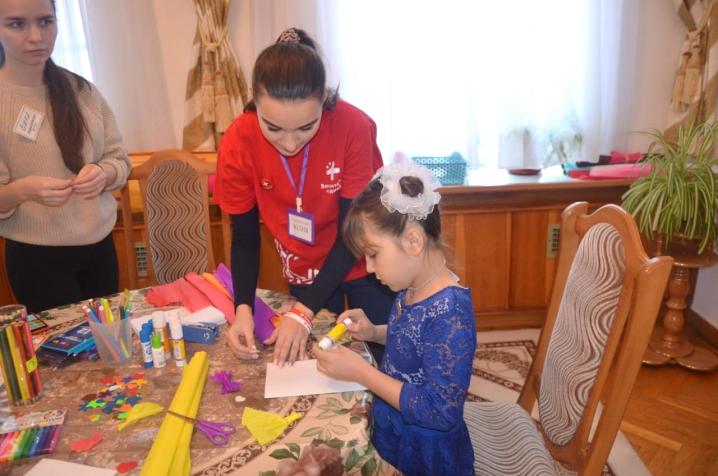 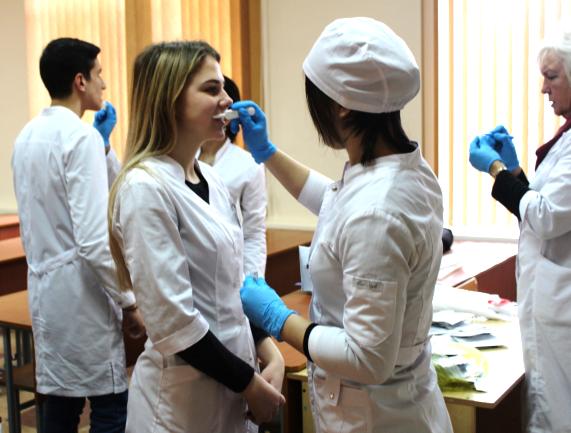 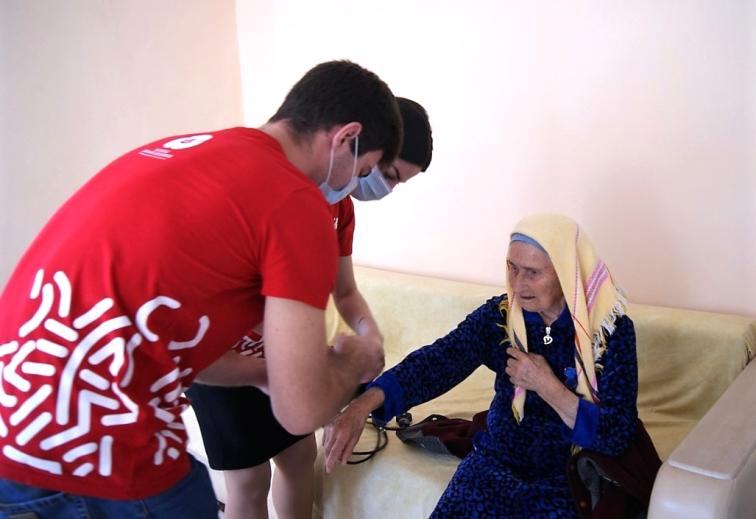 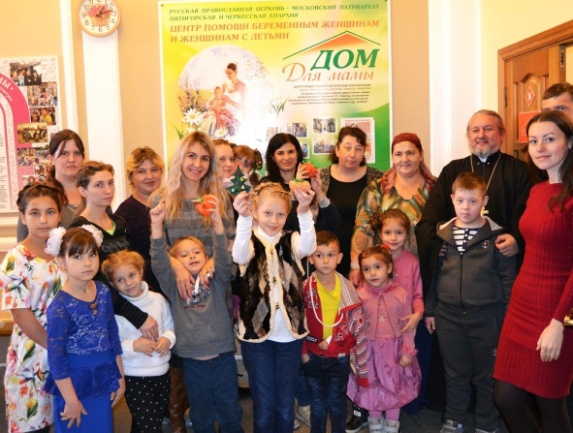 Участие во всероссийском проекте #СТОПВИЧСПИД
Участие во всероссийском проекте #ДоброВСело
Социальная акция 
«Вдохновение материнства» 
в кризисном центре «Дом для мамы»
Первые результаты работы
«Школы наставничества»
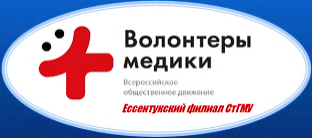 Определился актив местного отделения         ВОД «Волонтеры-медики» в г. Ессентуки
Проекты наших волонтеров участвовали                     во всероссийском конкурсе «Доброволец России - 2018»
«ШКОЛА»
Создан Штаб движения «Волонтеры-медики»                        в Предгорном районе
Благодаря широкому освещению в СМИ появились новые возможности                      для проведения мероприятий
Долгая В.А.                          назначена руководителем местного отделения                 ВОД «Волонтеры-медики»                                   в г. Ессентуки
Всероссийский форум 
«Доброволец России – 2017»
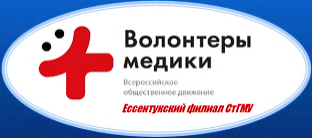 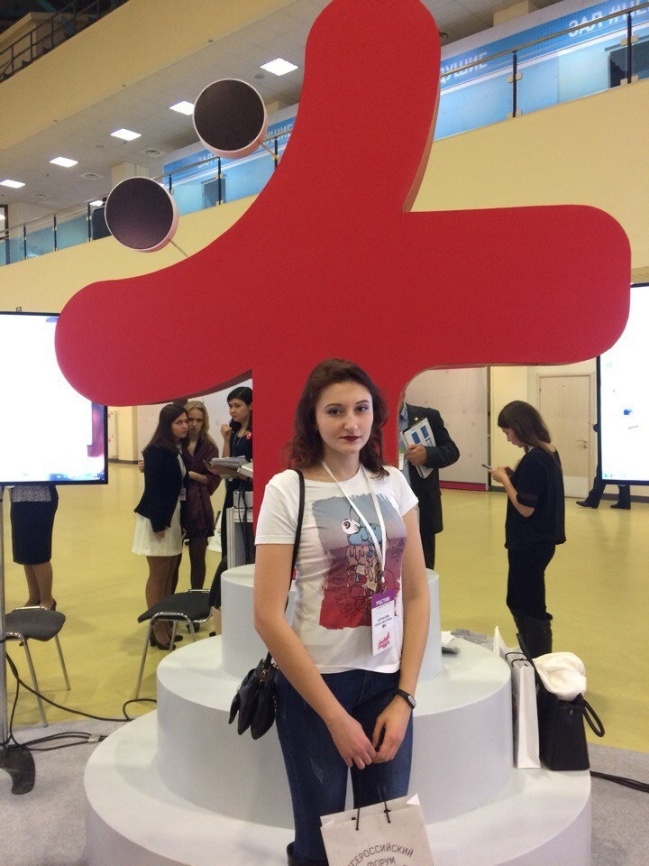 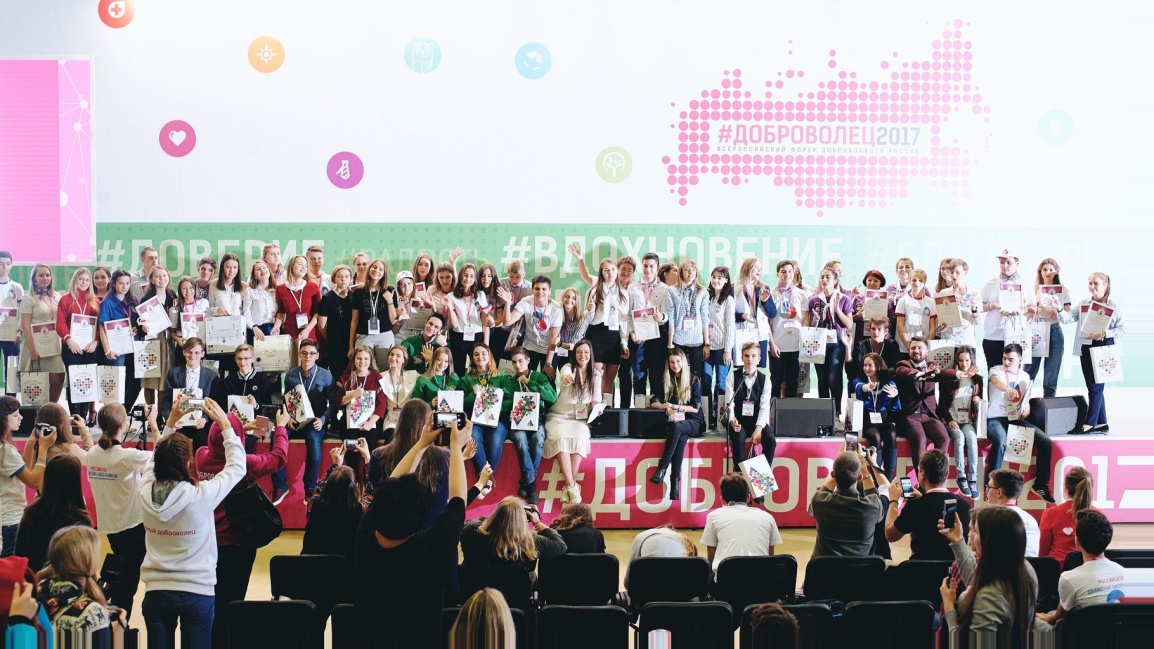 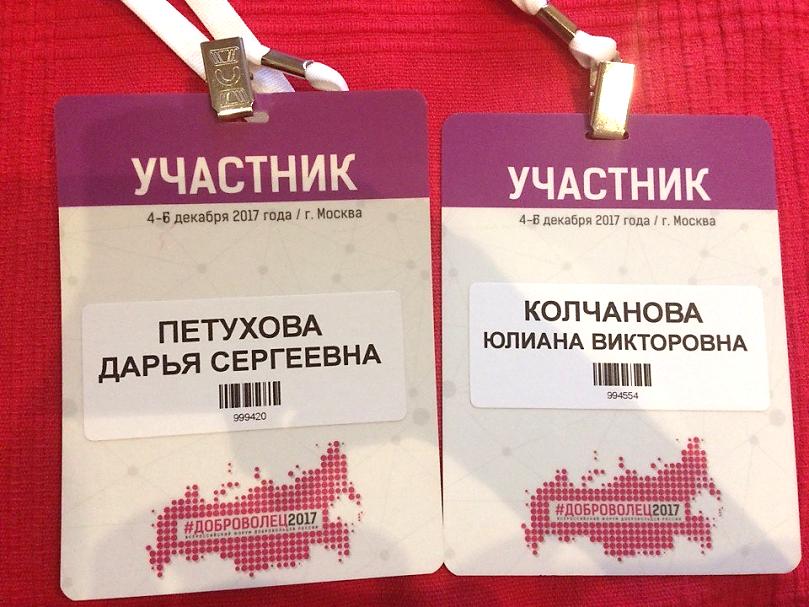 4-6 декабря 2017 года
г. Москва
Колчанова Юлиана, 
студентка Ессентукского филиала СтГМУ
Добровольное донорство крови
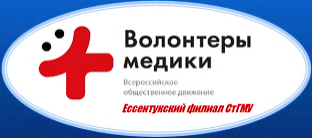 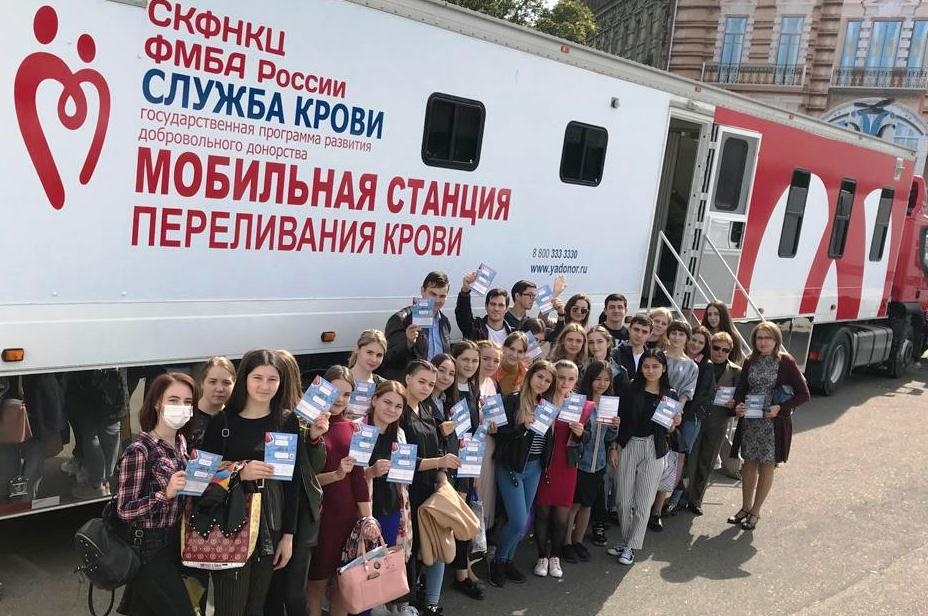 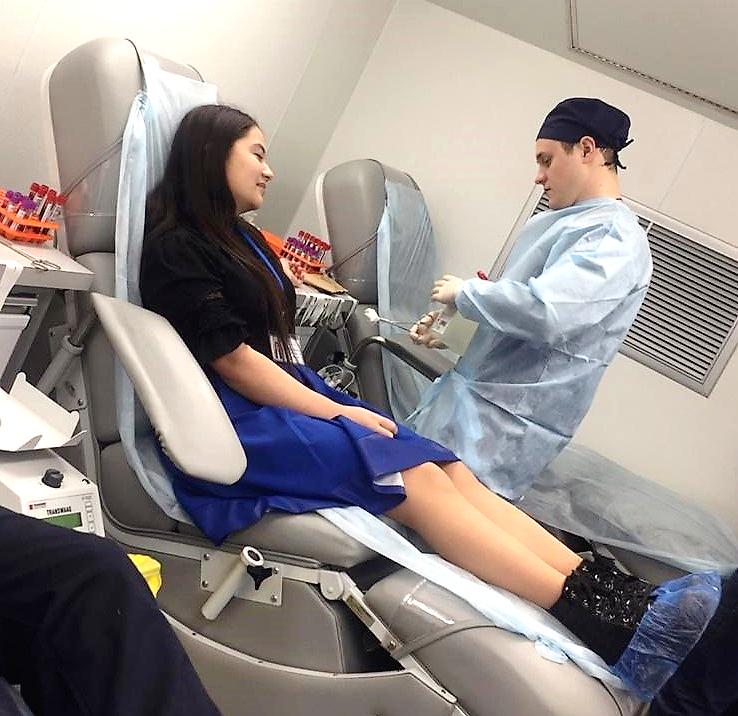 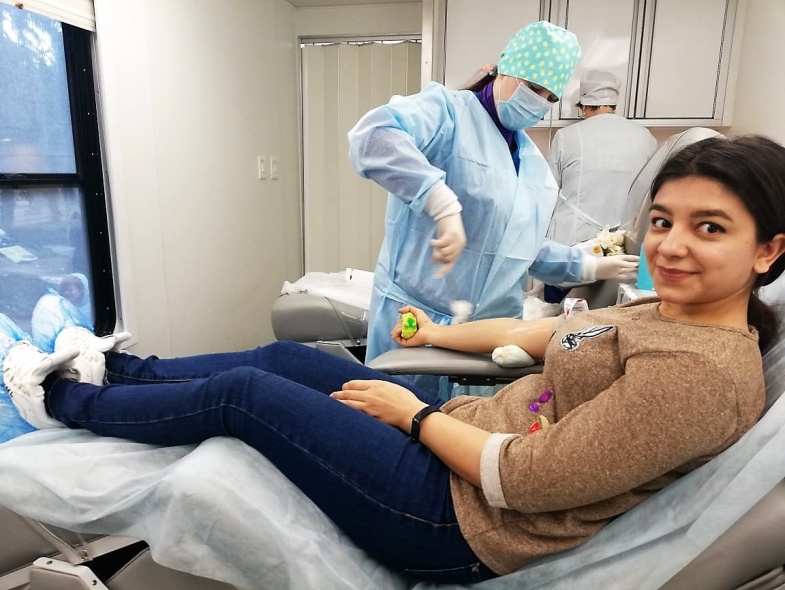 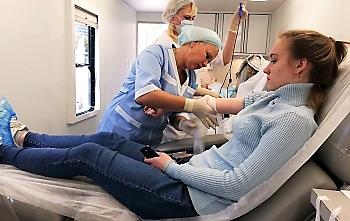 Санитарно-профилактические акции
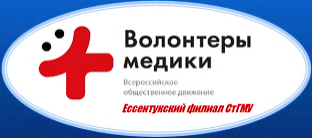 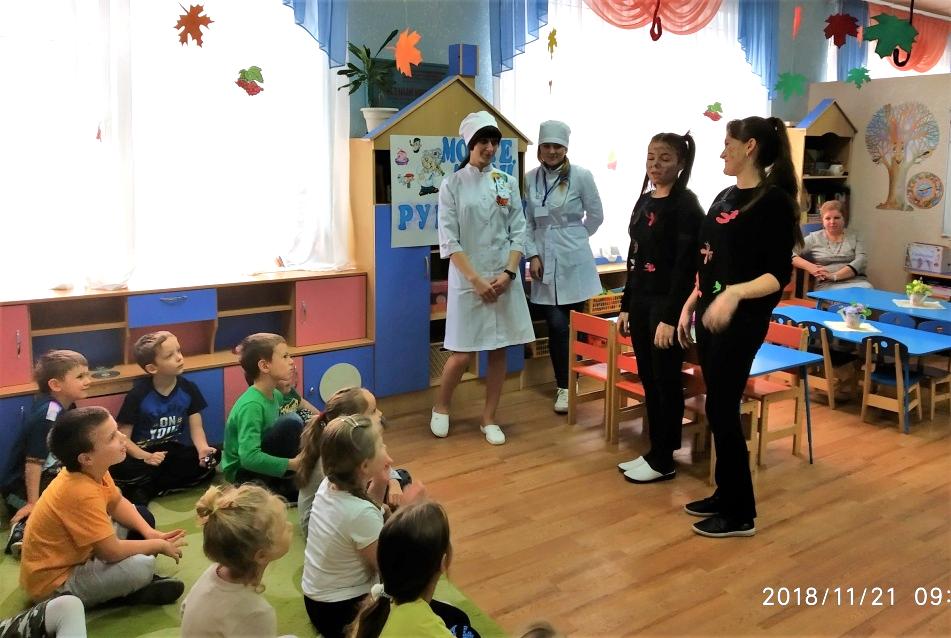 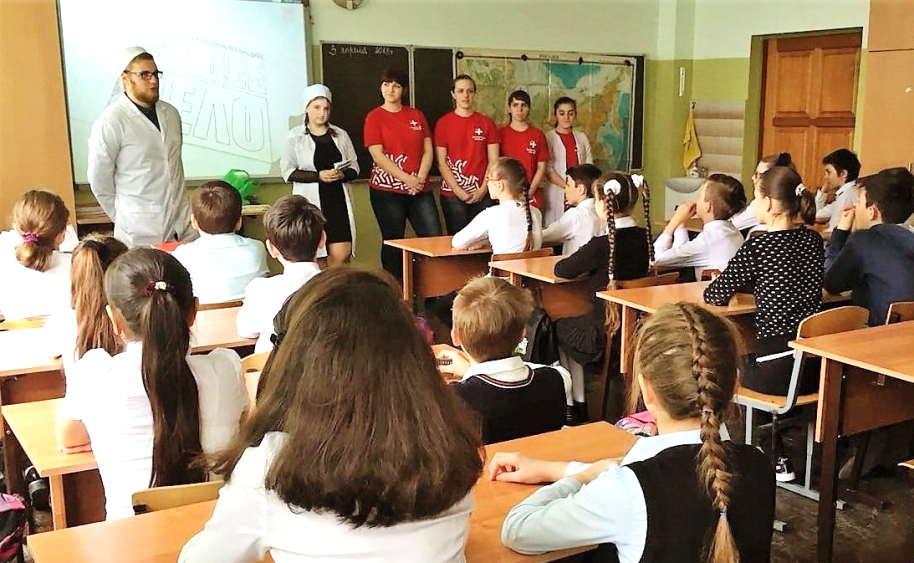 Театрализованное представление
«Чистые ручки»
Беседа со школьниками
«Тайна едкого дыма»
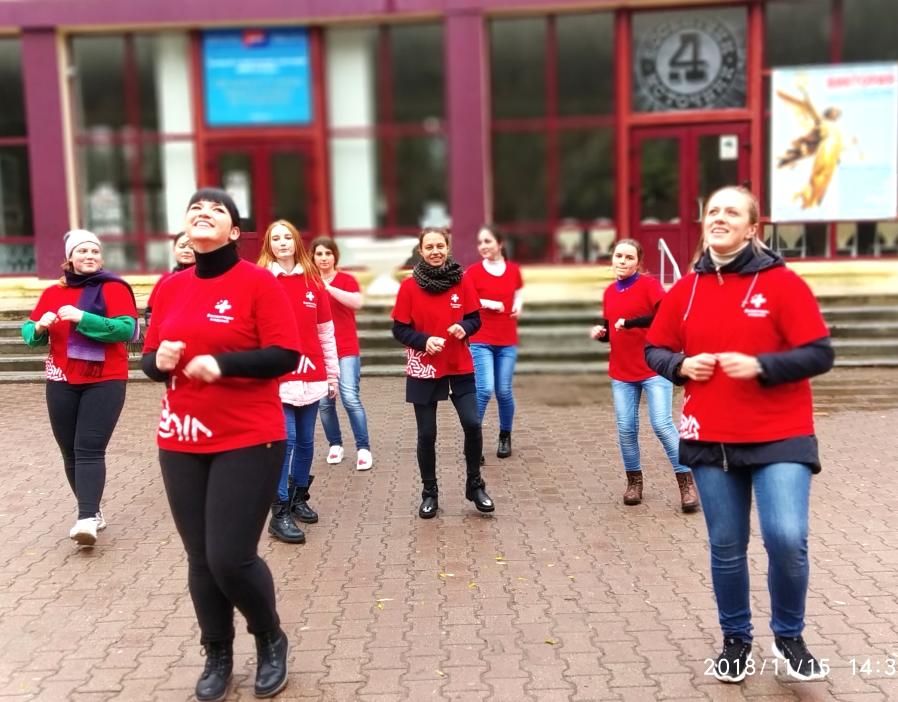 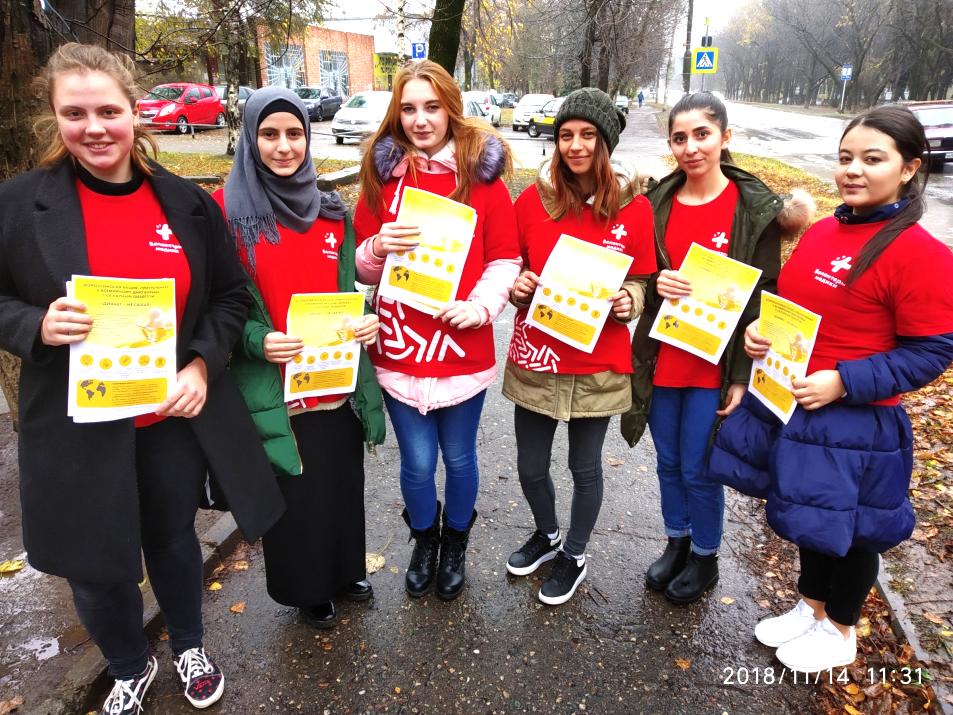 Флешмоб
к международному дню отказа от курения
Участие                                         во всероссийской акции «Диабет – не сахар!»
Помощь людям 
с ограниченными возможностями здоровья
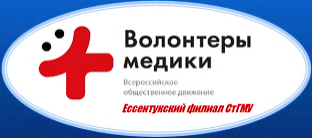 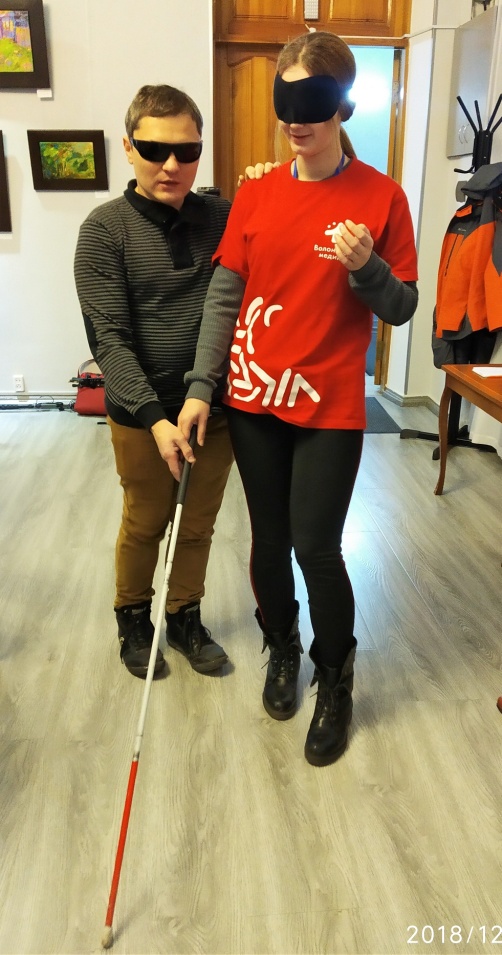 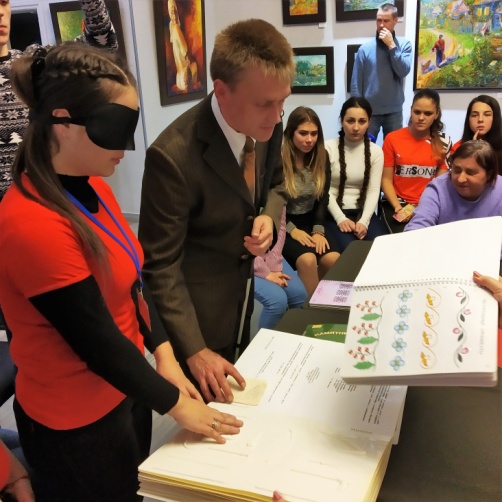 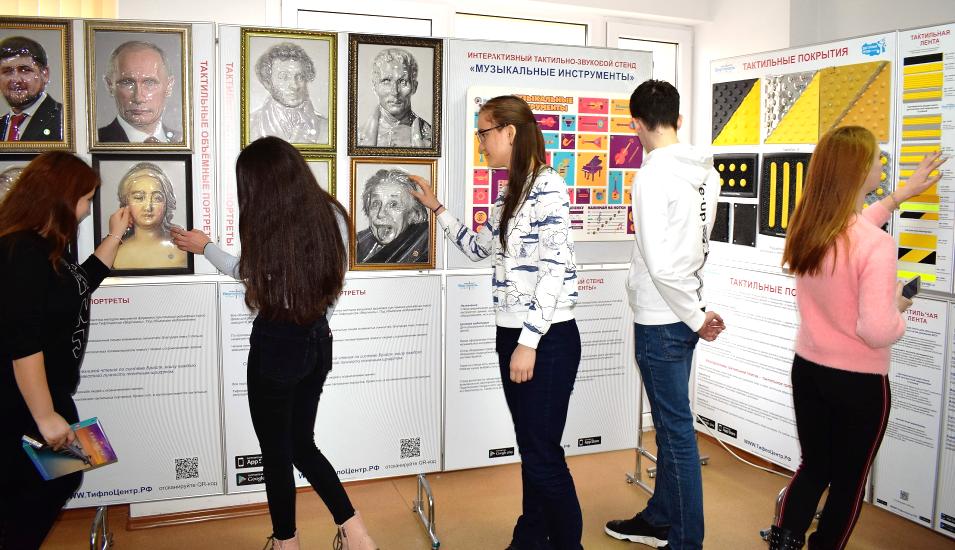 Освещение мероприятий 
на телеканале
 «Россия-1»
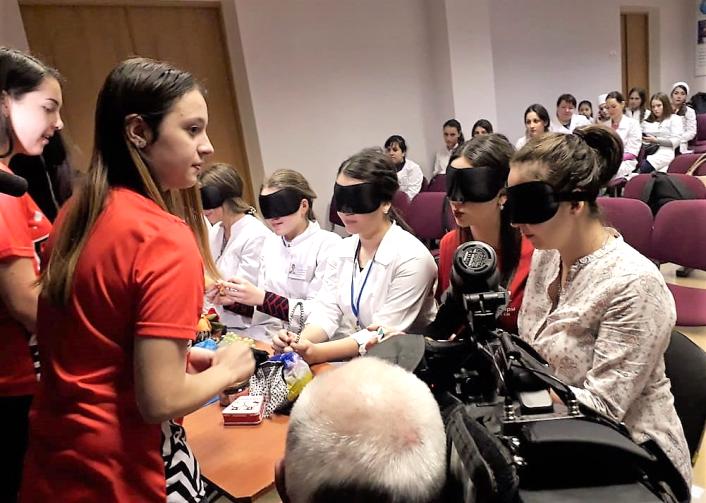 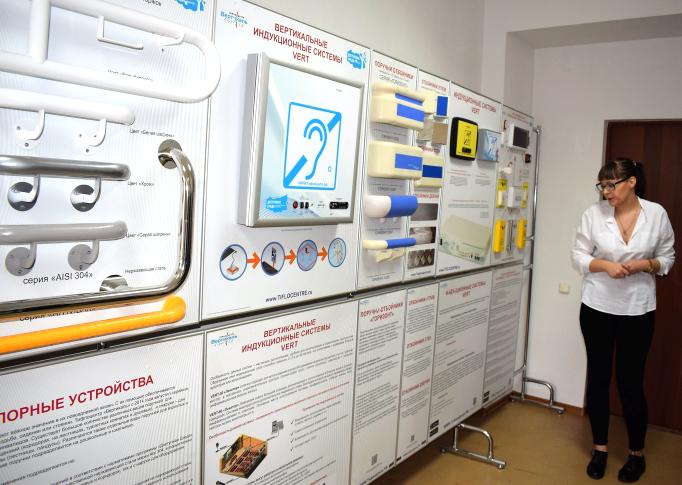 Проект 
«Доступная 
городская среда»
Мастер-класс 
«Мир на ощупь»
Инклюзивный бал «Вдохновение»
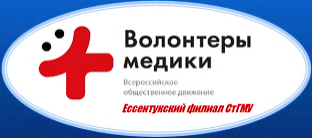 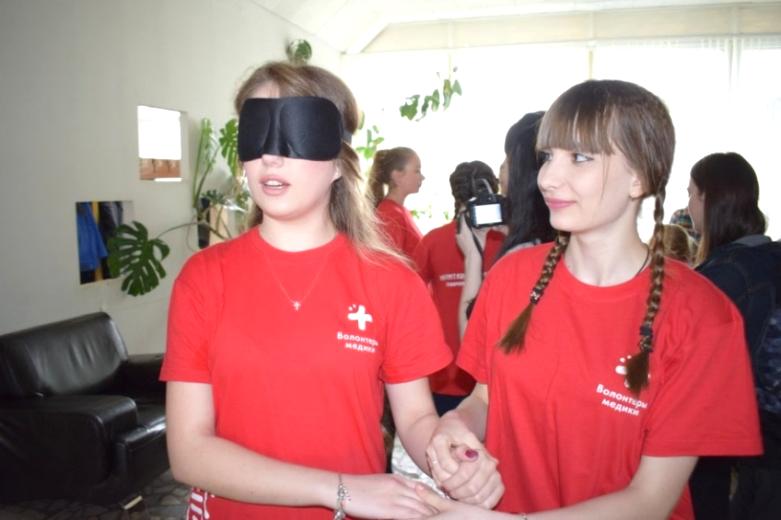 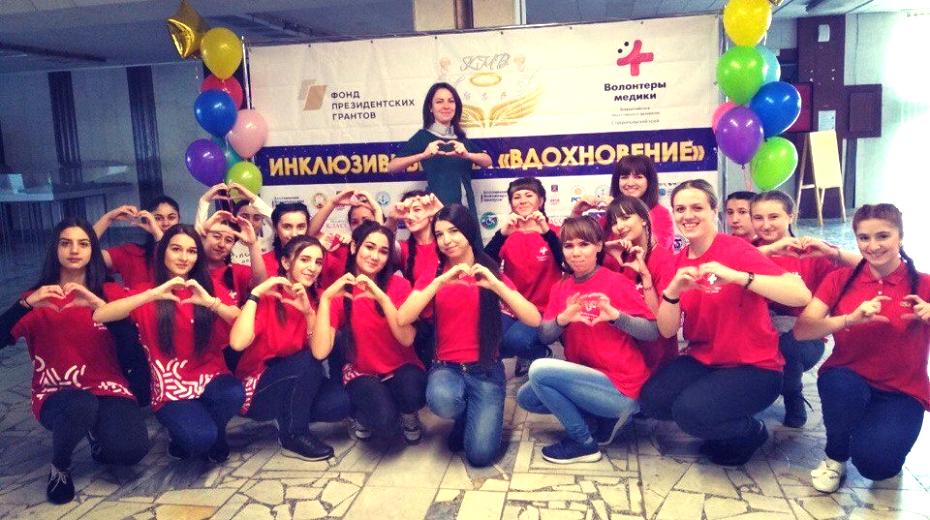 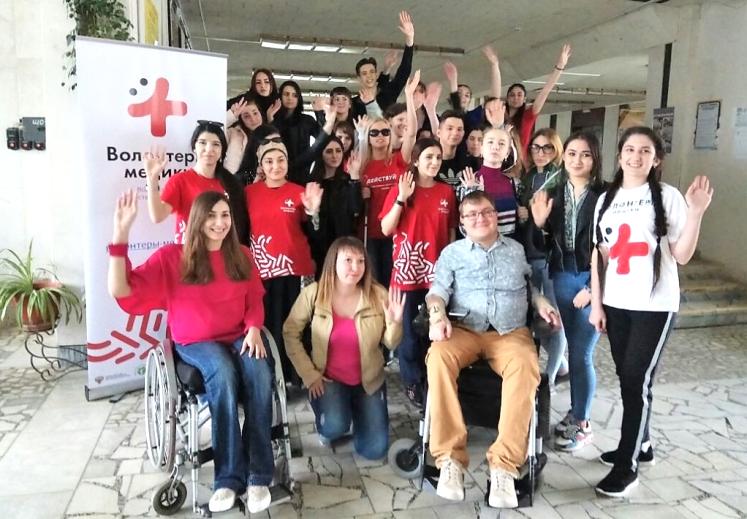 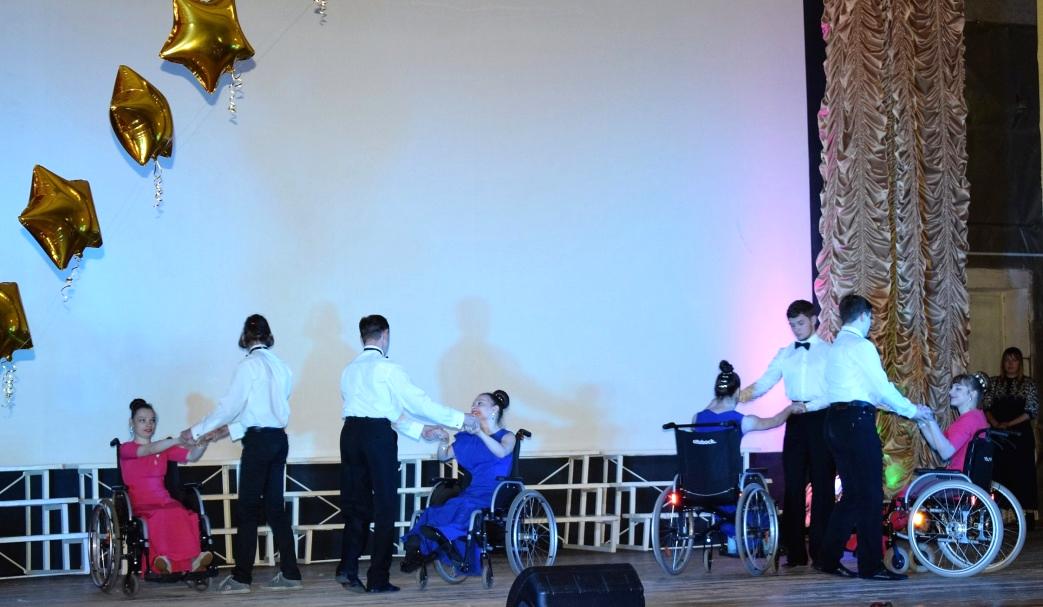 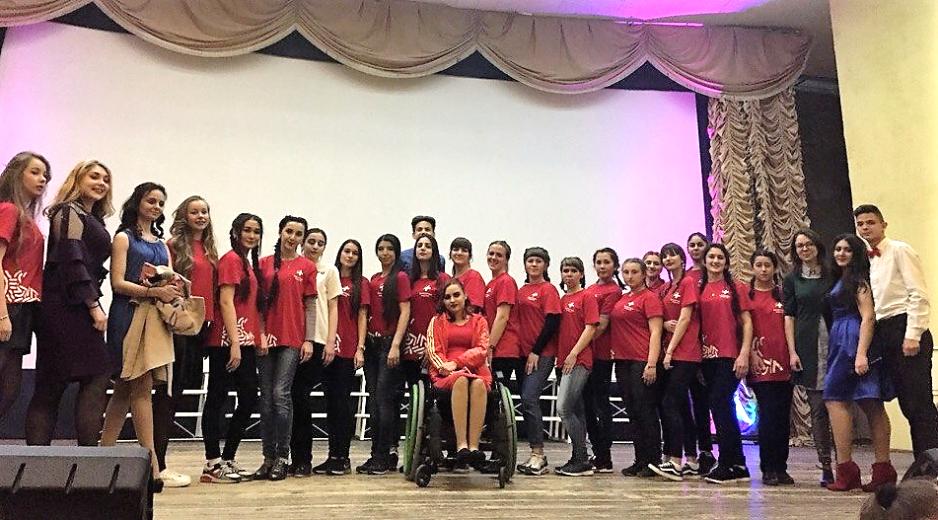 Слет волонтеров «Добрая воля Кавказа»
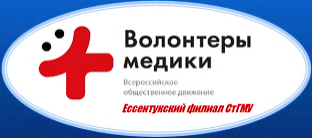 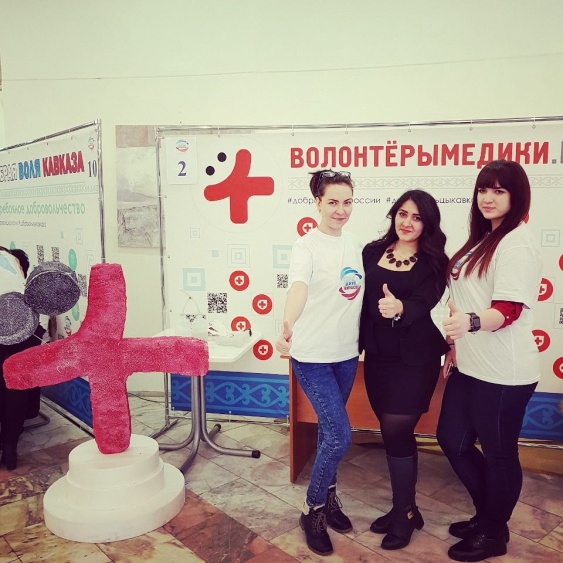 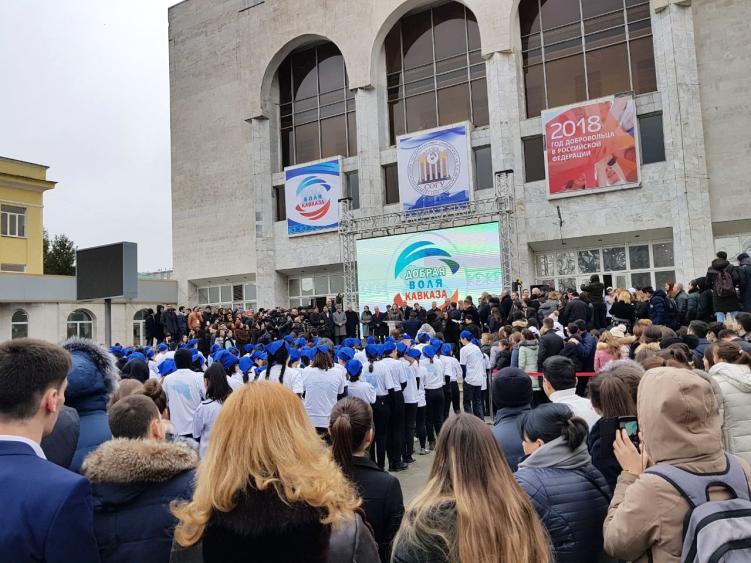 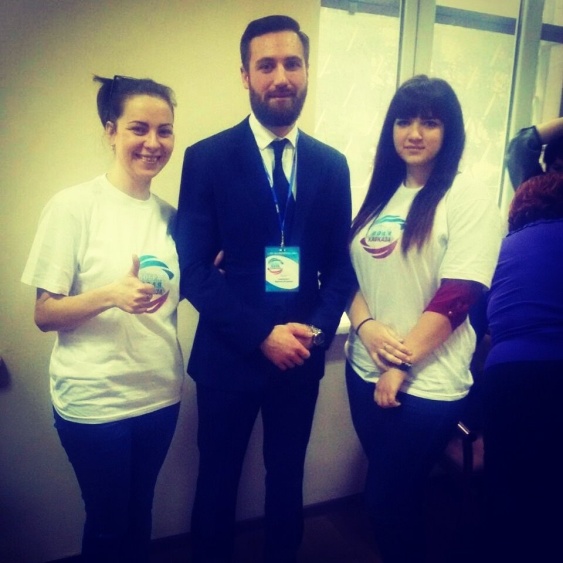 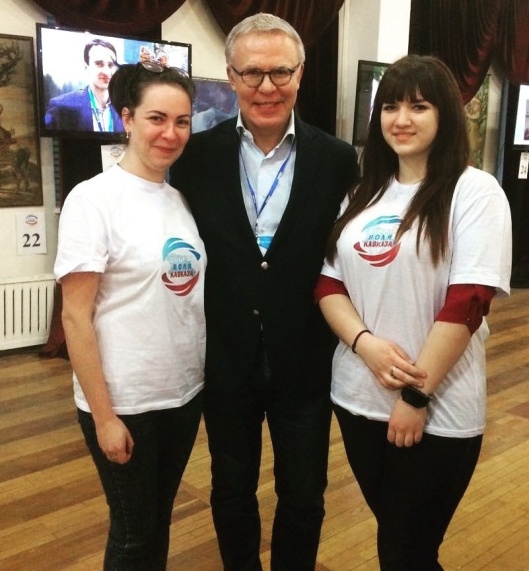 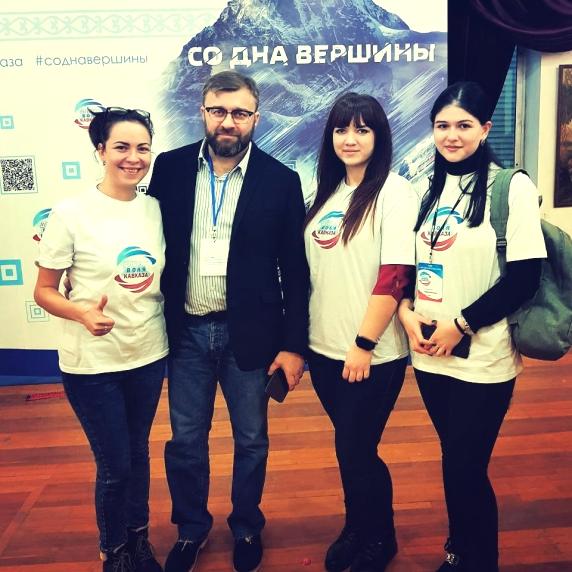 13 февраля 2018 года
г. Владикавказ
Акселерация проектов
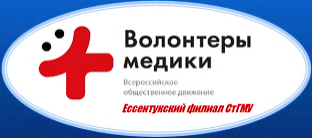 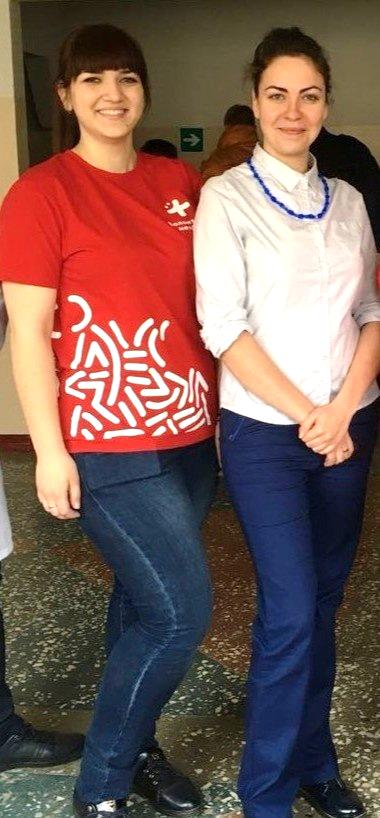 Статус: программа сопровождения проектов 
 в рамках всероссийского конкурса «Доброволец России - 2018».

Дата проведения: с 13 марта по 1 июля 2018 года.

Представлено: 700 проектов.

Отобрано: 79 работ из 45 регионов, в том числе:

проект «Школа молодой мамы» 
студентки Ессентукского филиала СтГМУ Петуховой Дарьи
(научные руководители – Долгая В.А., Хенкина Л.В.).
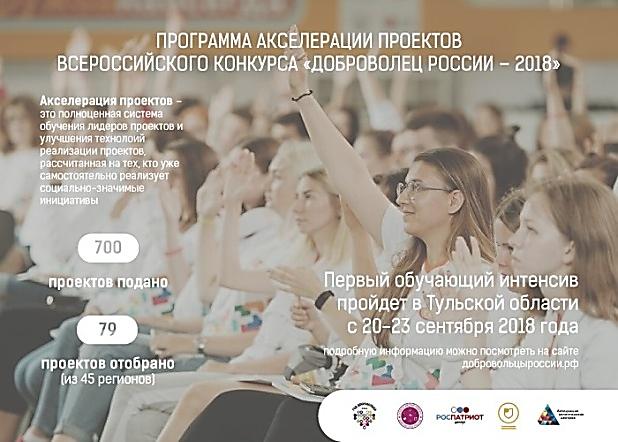 «FIVE HILLS DANCE CHAMPIONSHIP»
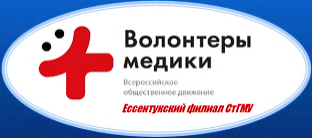 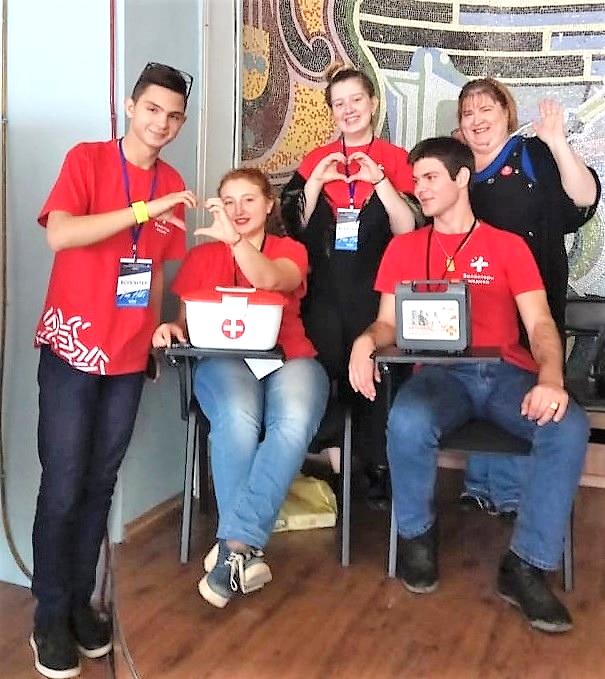 Статус: межрегиональный танцевальный чемпионат.

Дата проведения: 21 октября 2018 года.

Место проведения: г. Пятигорск.

Медицинское сопровождение мероприятия:

волонтеры-медики Ессентукского филиала СтГМУ.
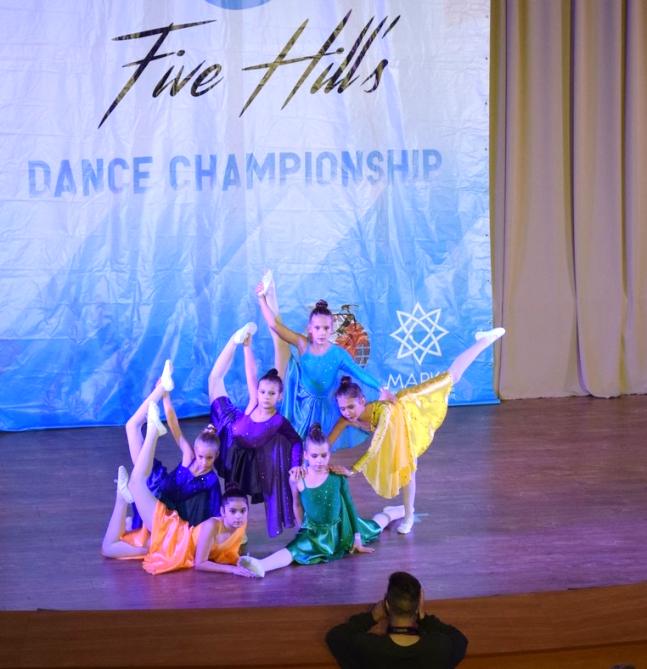 Межрегиональный фестиваль 
лучших социальных практик СКФО
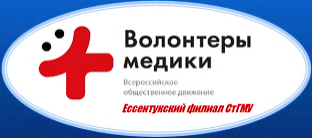 Проект «Учись, работай, учи других» Ессентукского филиала СтГМУ – 
лауреат фестиваля

(Нальчик, 2018)
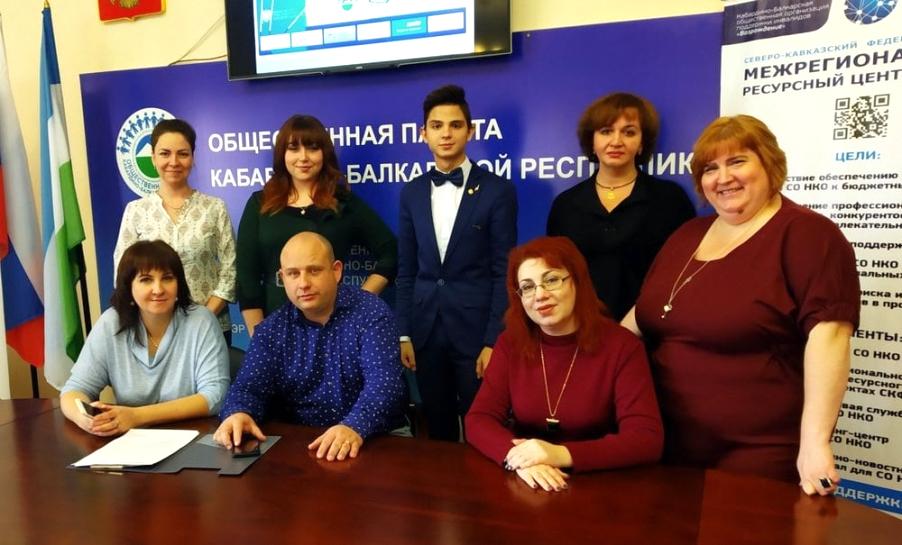 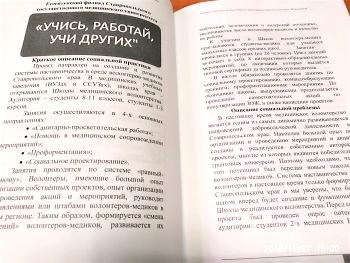 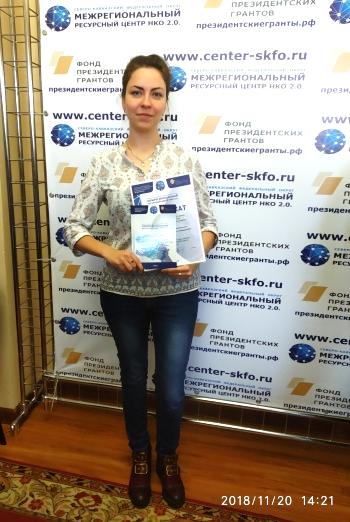 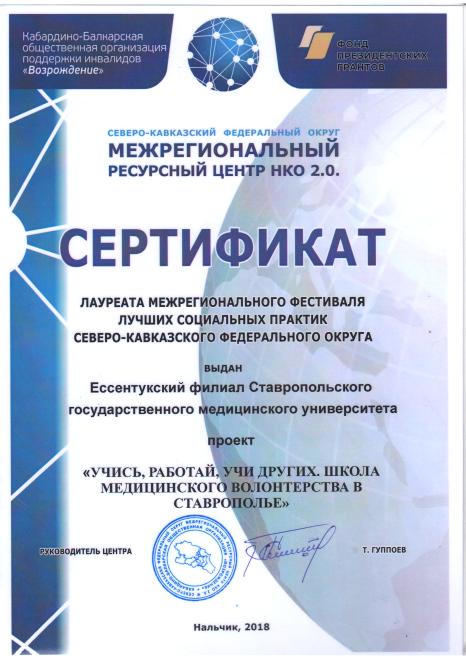 Межрегиональный добровольческий образовательный форум «Вектор Добра»
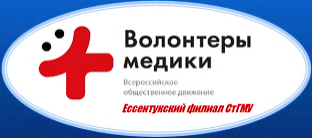 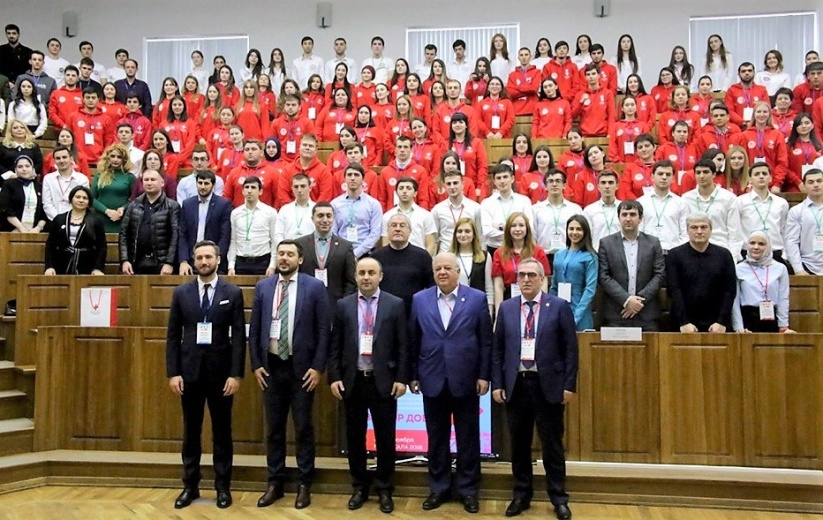 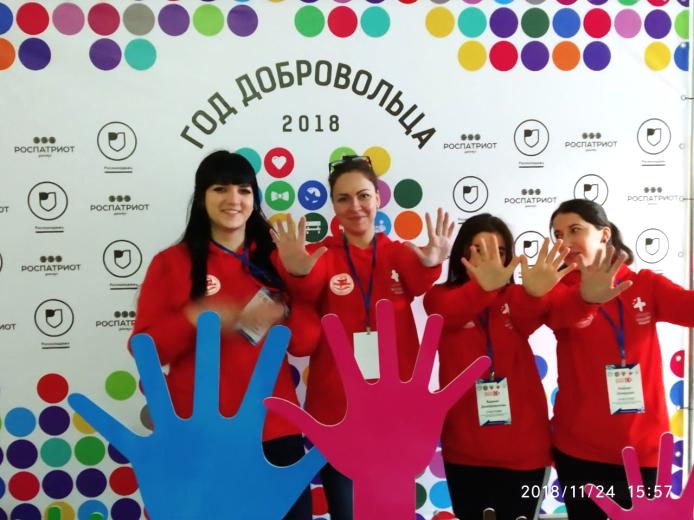 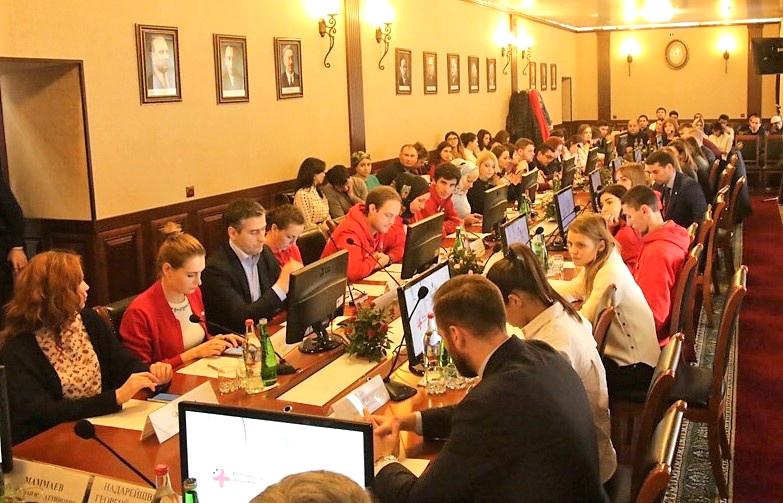 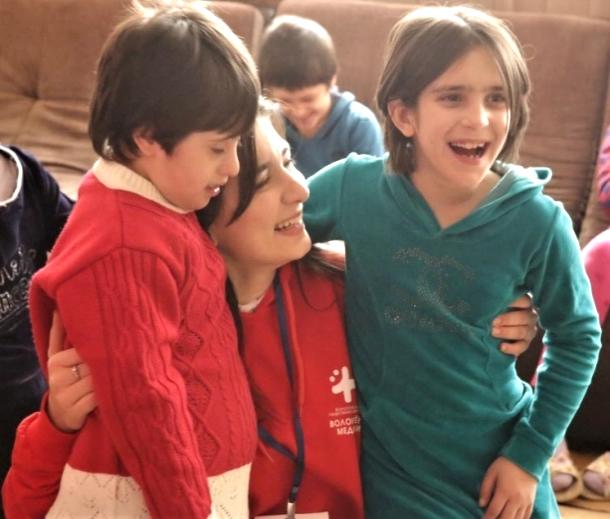 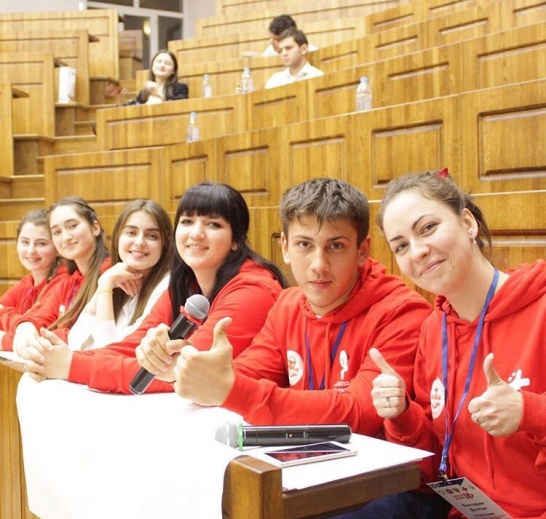 24-27 ноября 2018 года
г. Махачкала
Общественное признание
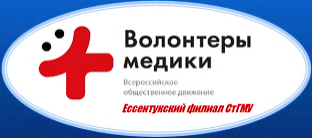 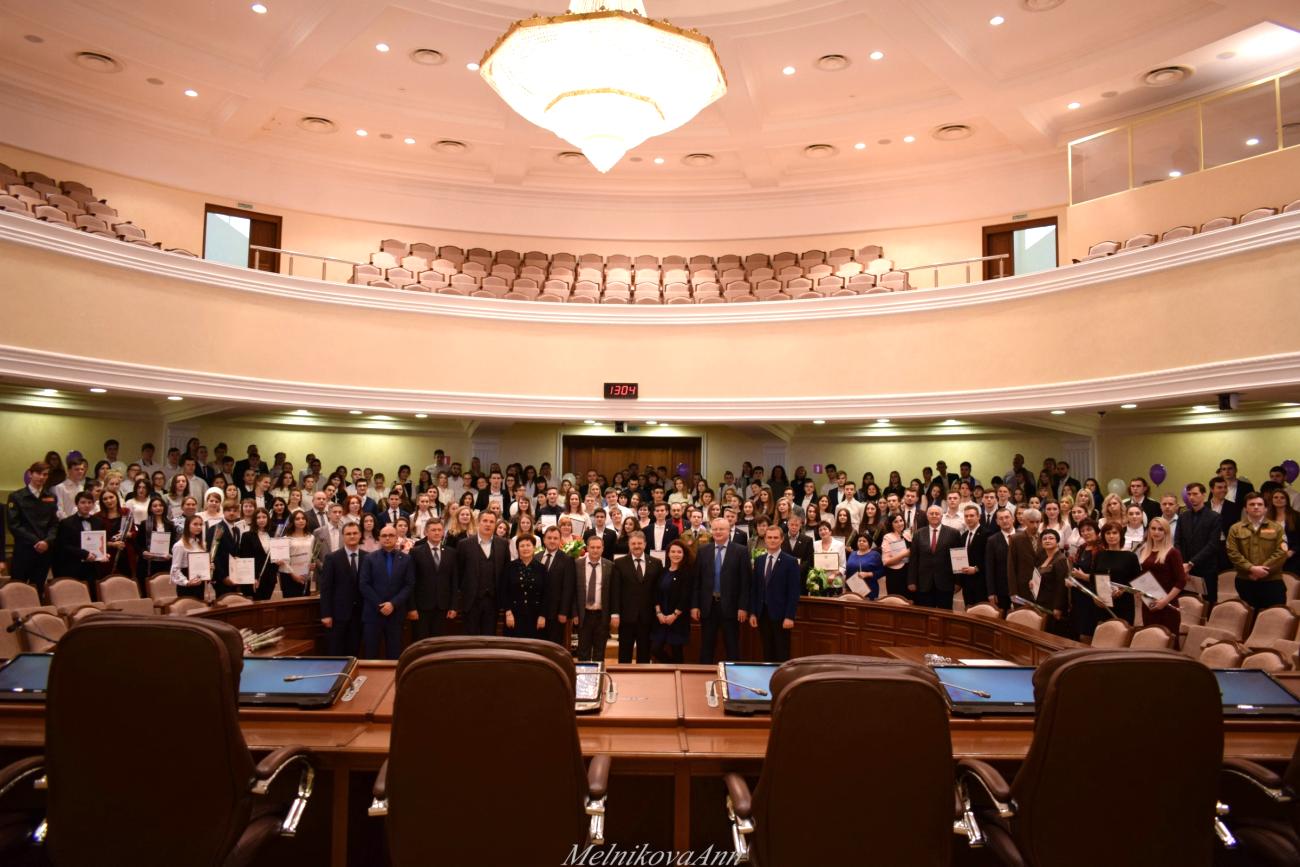 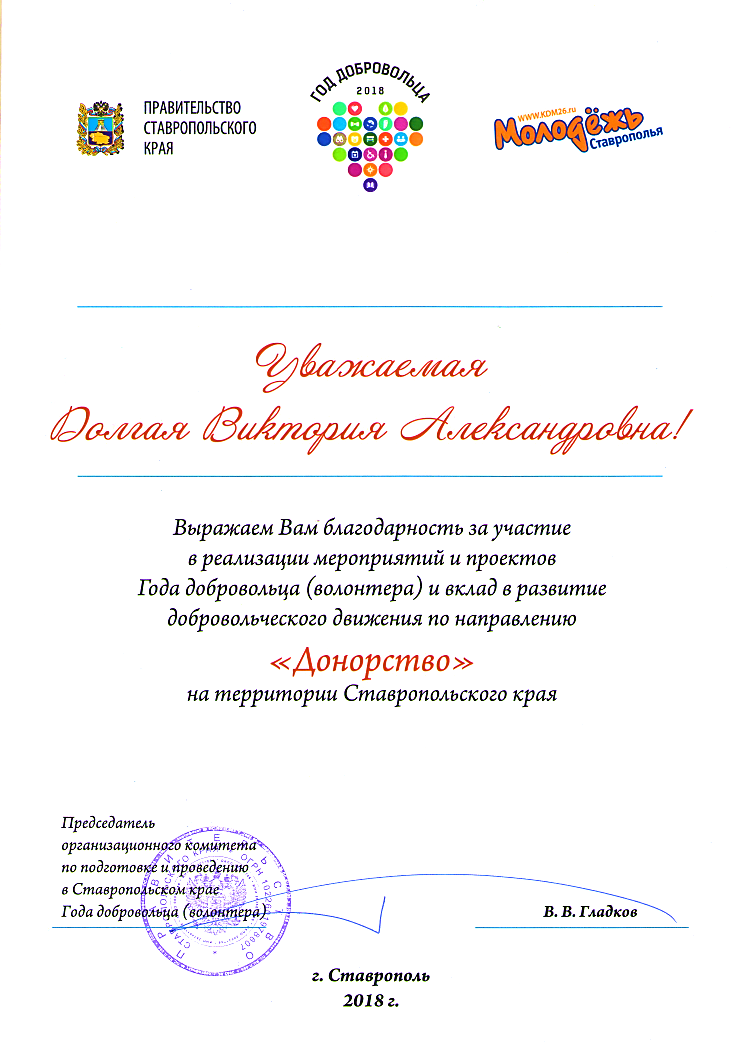 Торжественная церемония награждения 
в Правительстве Ставропольского края 
(14 декабря 2018 года)
Волонтерство – это стиль жизни!
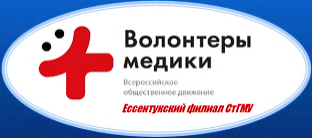 «Спешите делать добрые дела,
Не предавайте жизнь свою забвенью,
Дарите людям чуточку тепла,
Творите доброту без сожаленья».

Наталья Гегер
Благодарю за внимание!
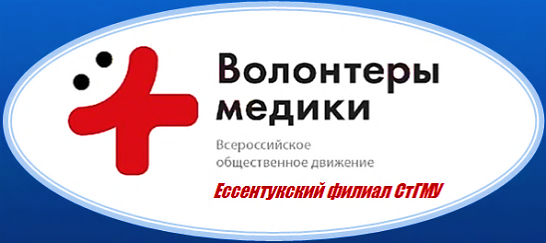